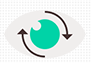 Реформа контрольно-надзорной деятельности
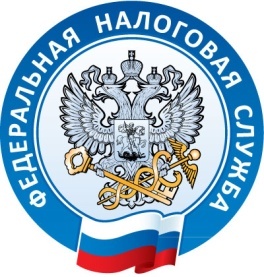 Заместитель руководителя УФНС России 
по Ханты-Мансийскому автономному округу-Югре
А.Л. Ульянов
«Специальные налоговые режимы, общие результаты контроля за их применением»
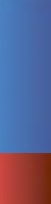 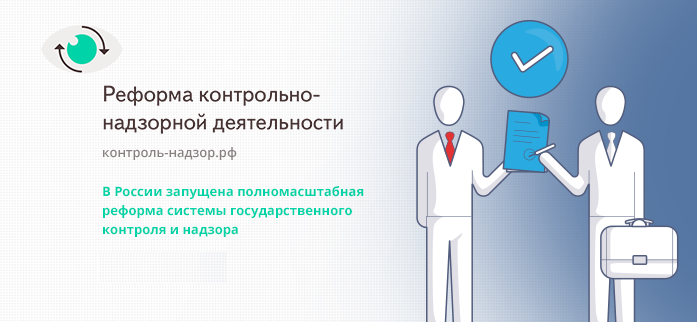 2
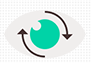 Анализ количества налогоплательщиков, состоящих 
на учете в налоговых органах округа по состоянию на 01.04.2018 (ед.)
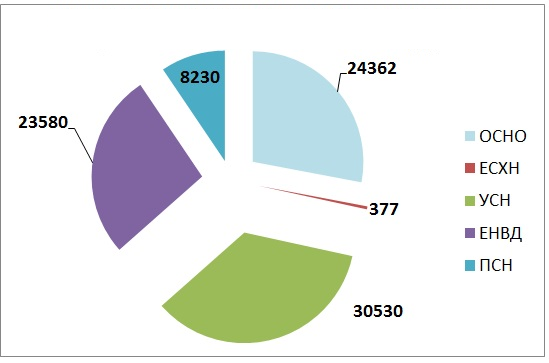 3
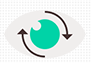 Анализ сумм поступивших налогов за 2017 и 1 квартал 2018 года
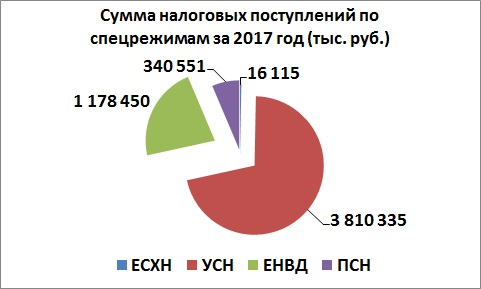 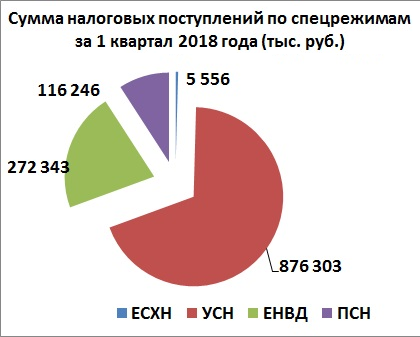 4
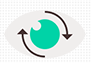 Анализ сумм доначисленных платежей в ходе контрольно-аналитической работы (налог, пеня, штраф (тыс. руб.))
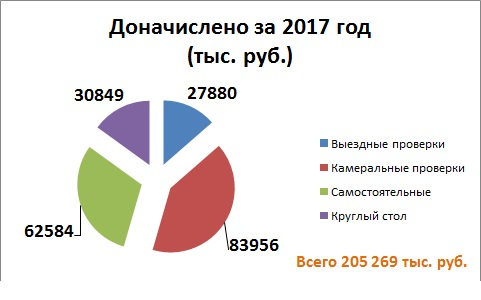 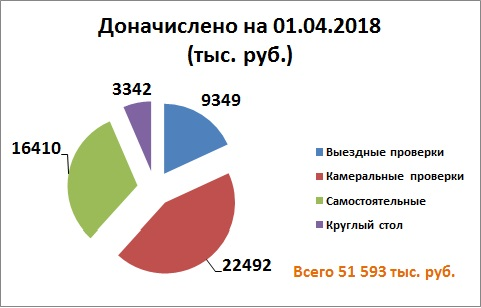 5
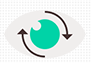 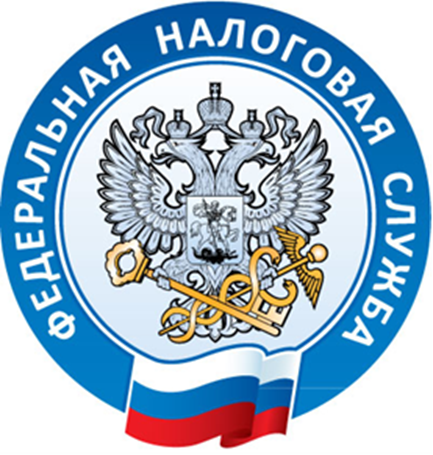 Благодарю за внимание !